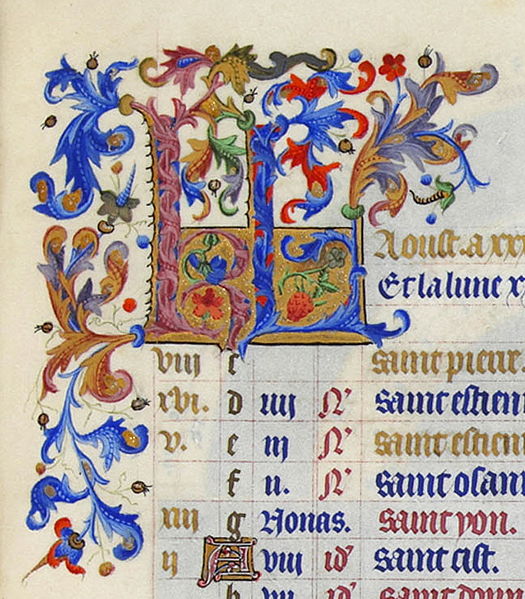 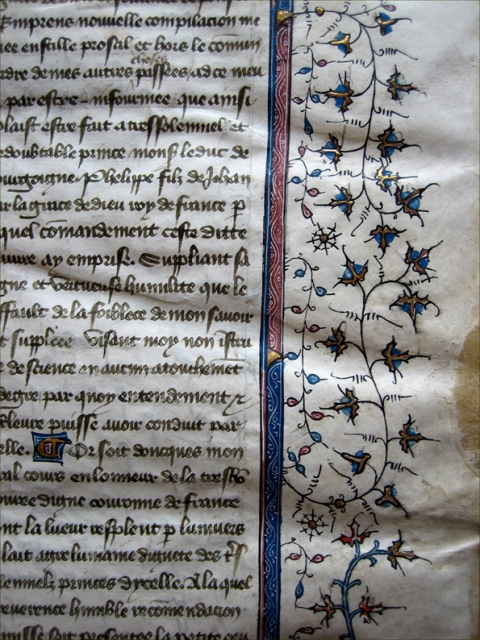 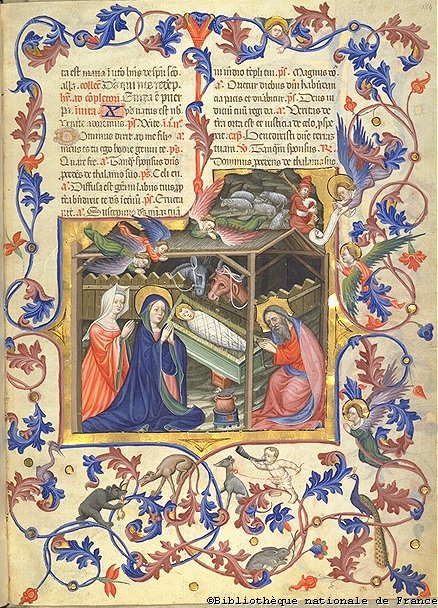 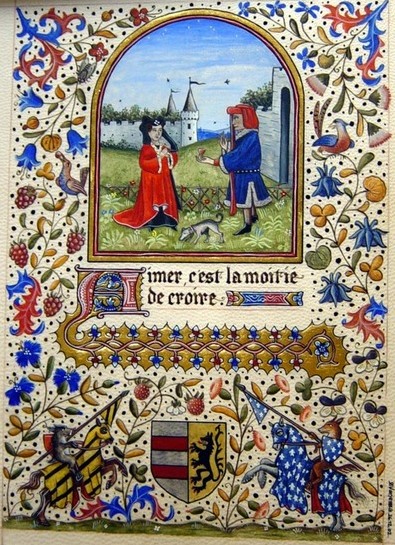 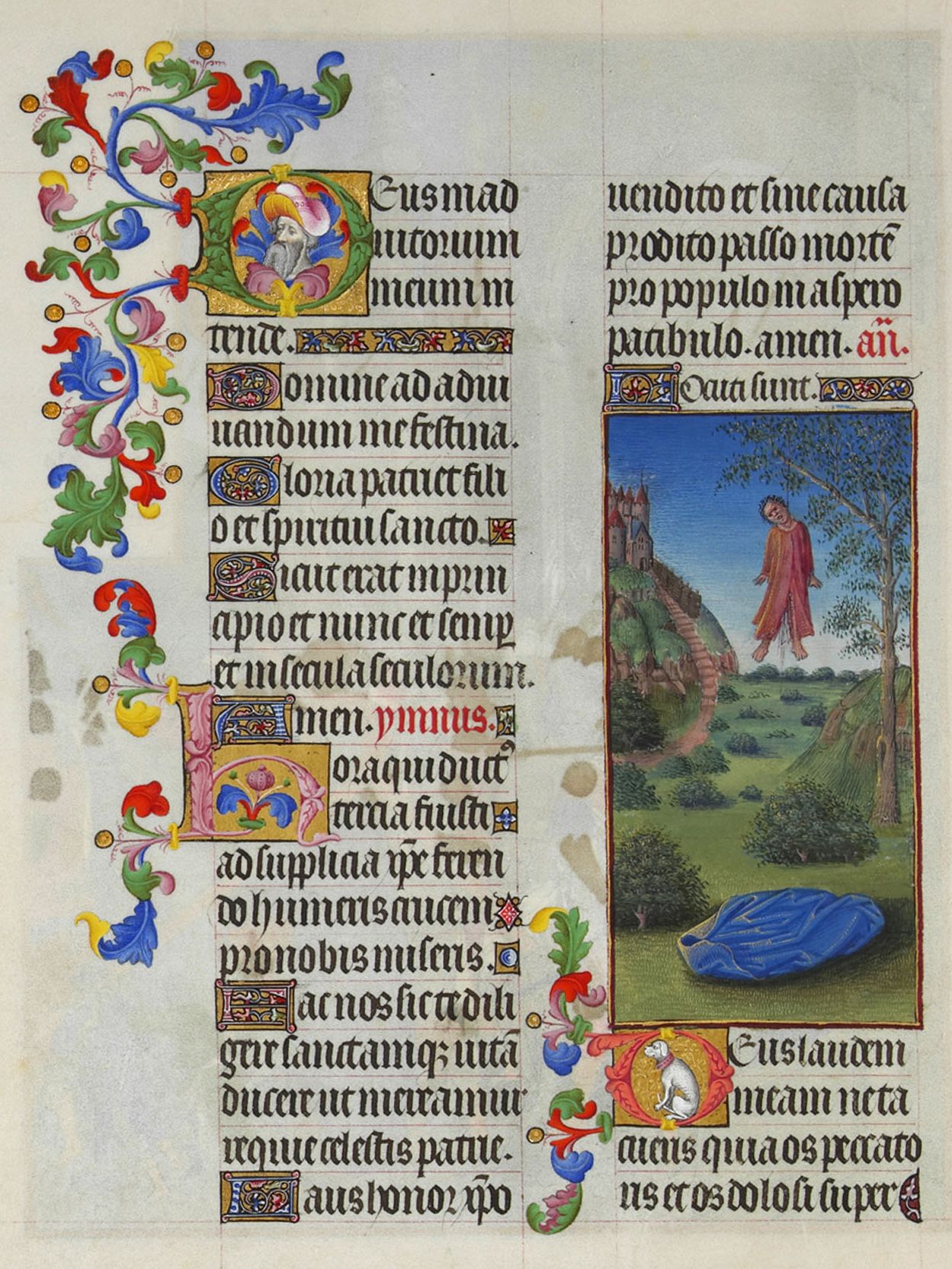 La bordure est le prolongement de la lettrine